Dějiny Předního Východu - seminář
9. hodinasýrie a foiníkie
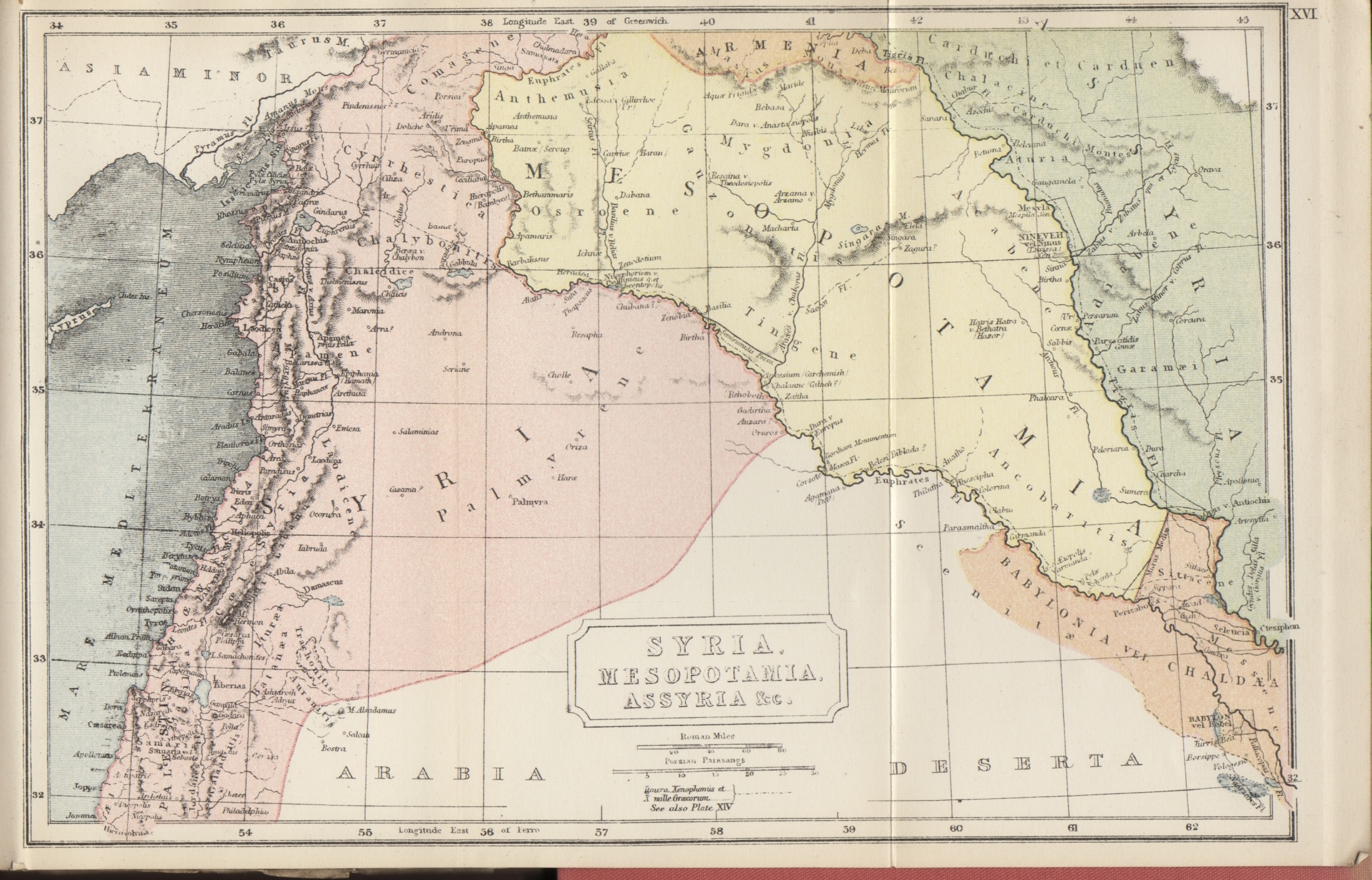 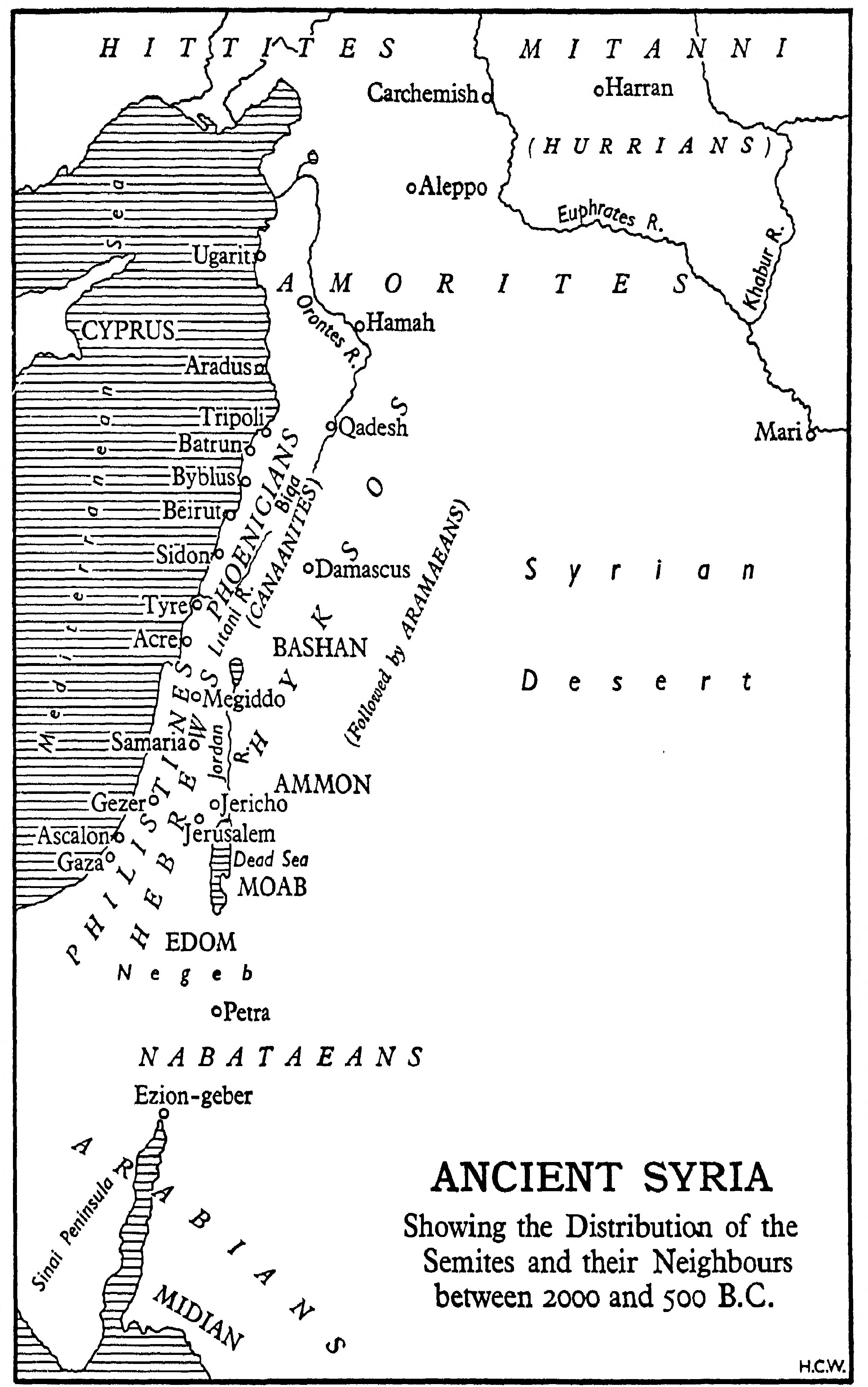 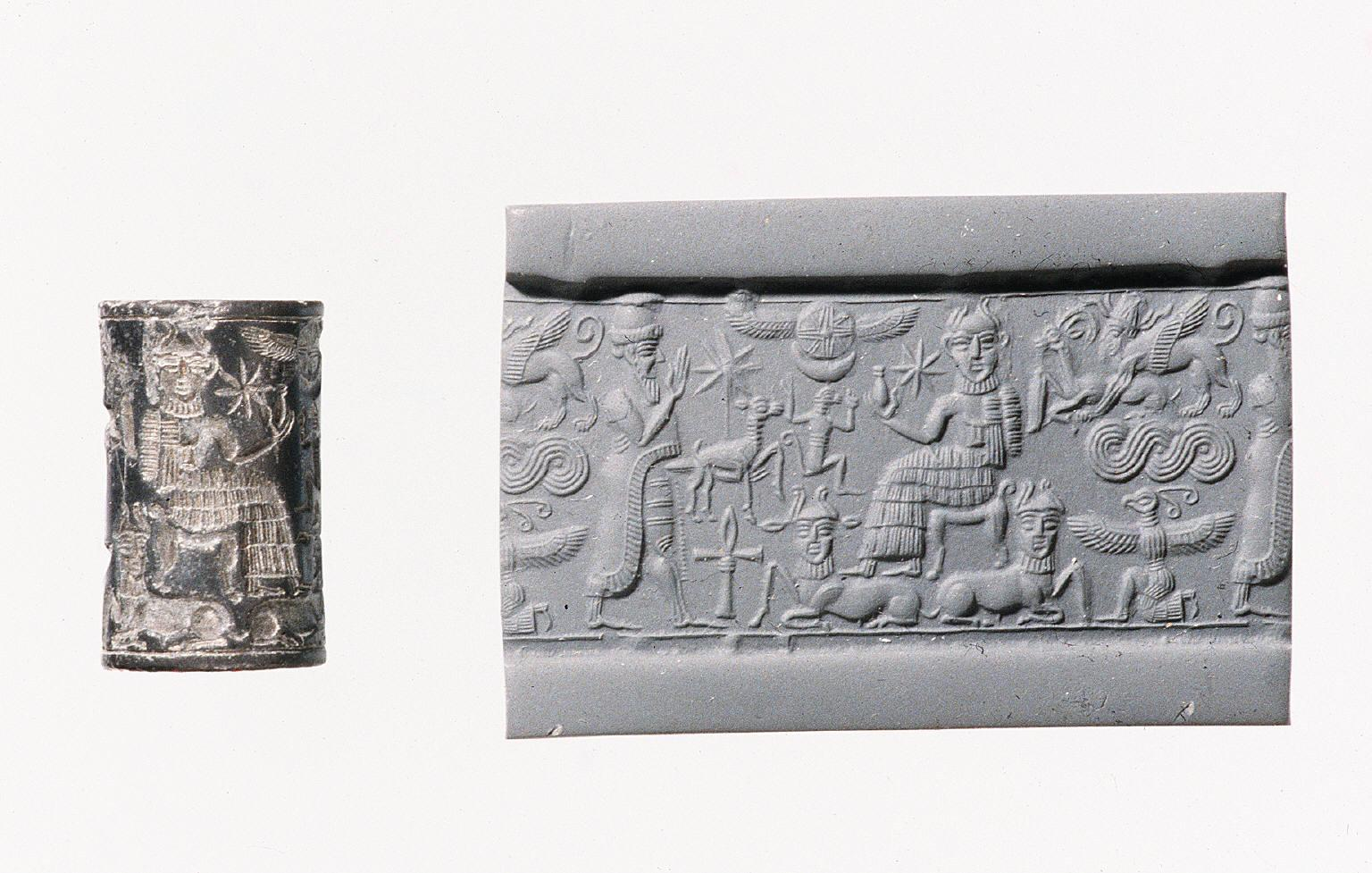 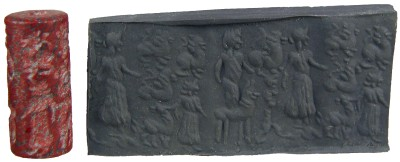 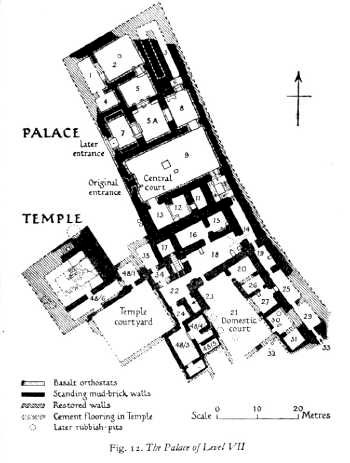 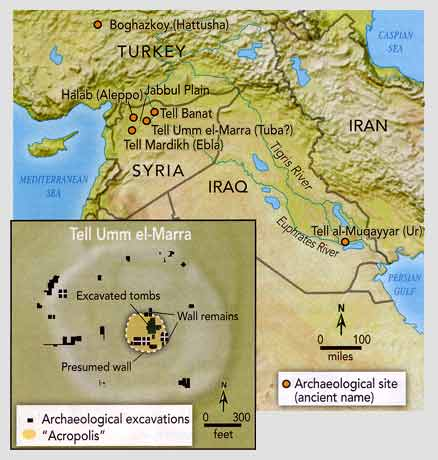 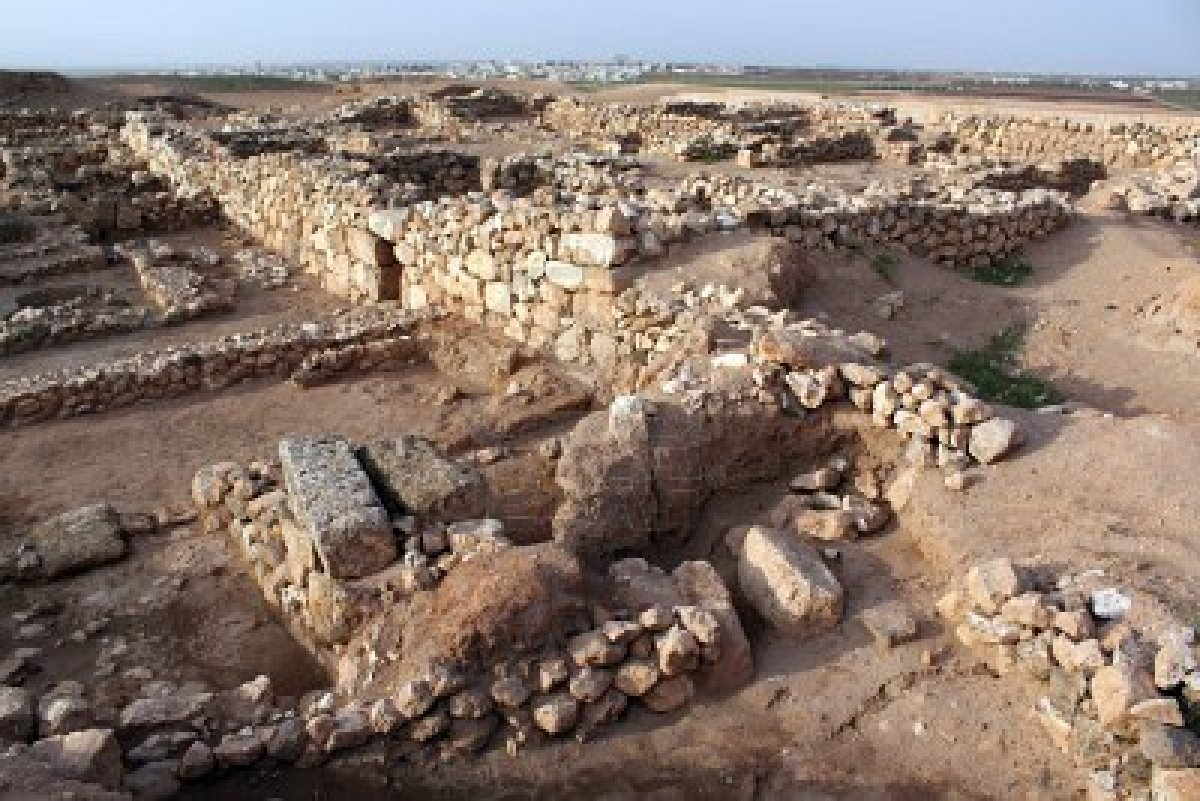 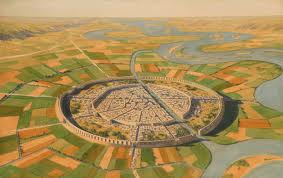 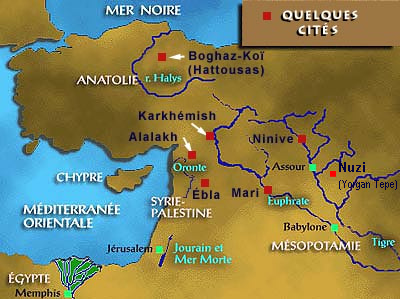 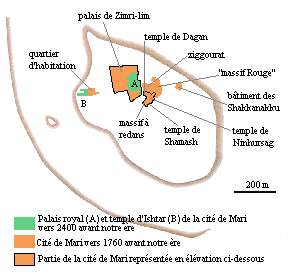 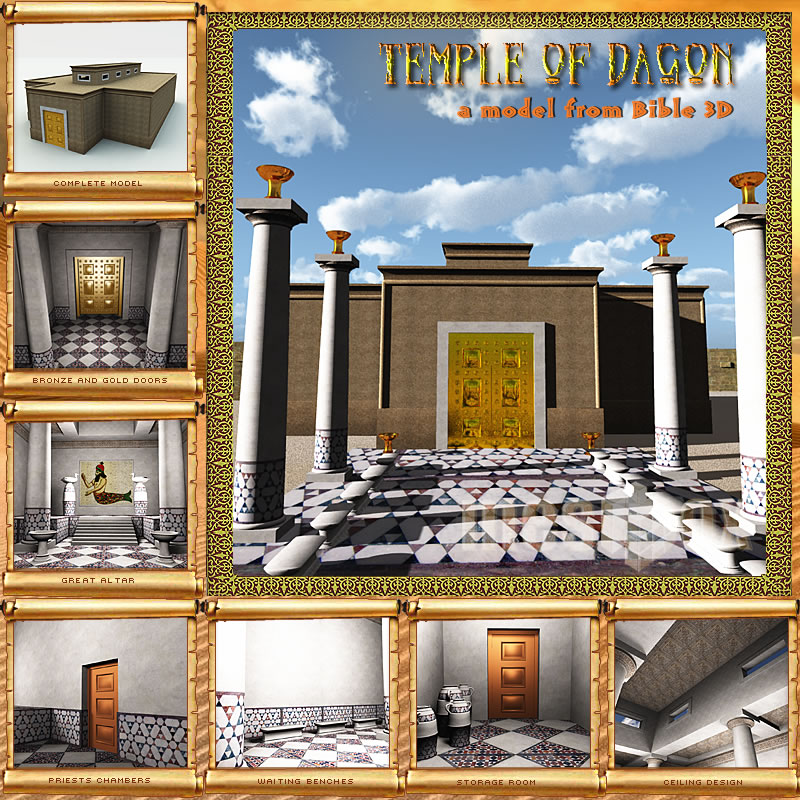 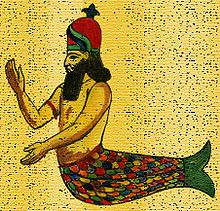 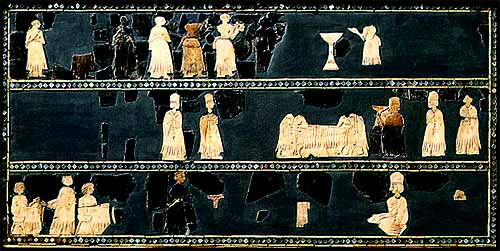 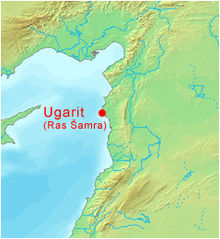 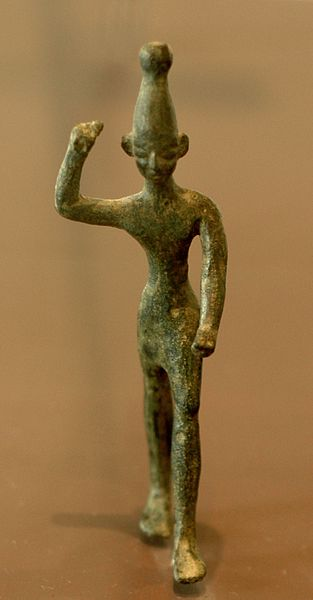 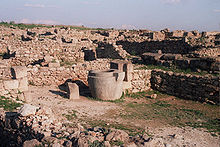 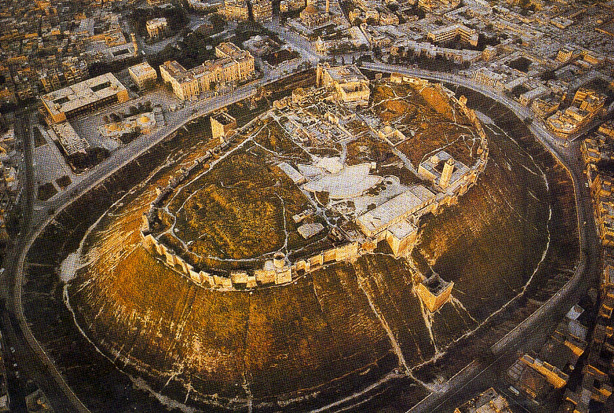 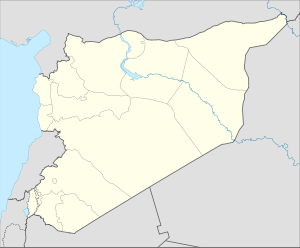 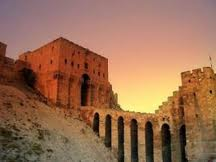 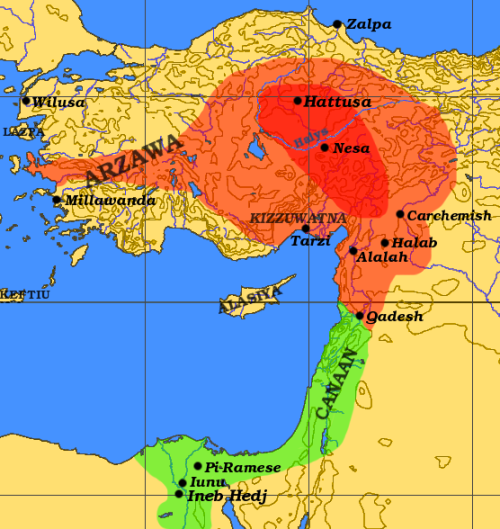 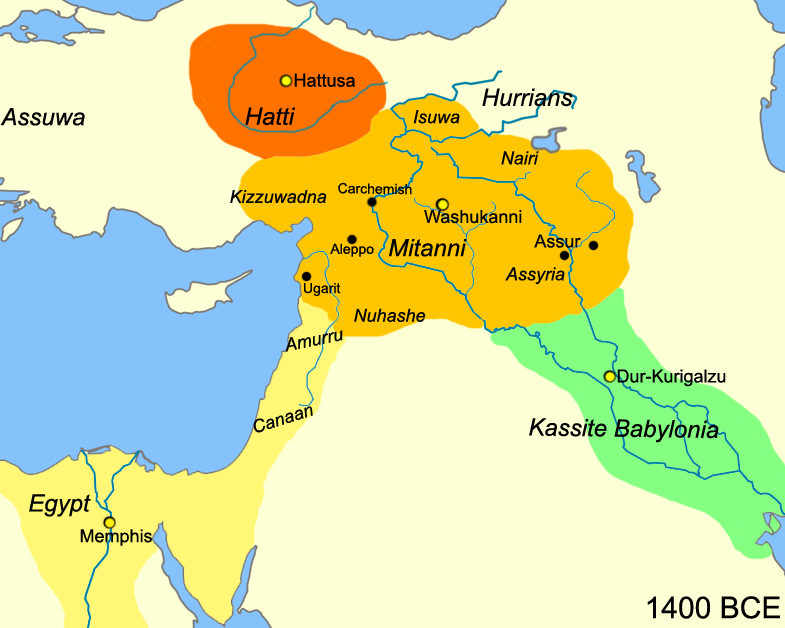 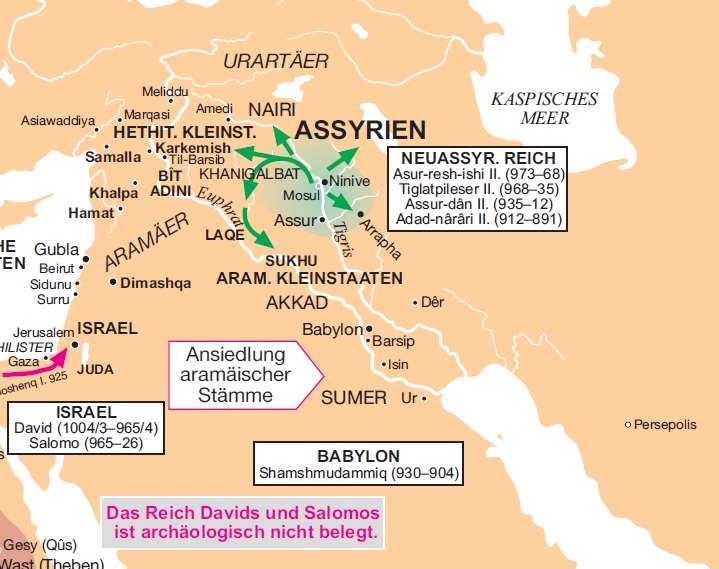 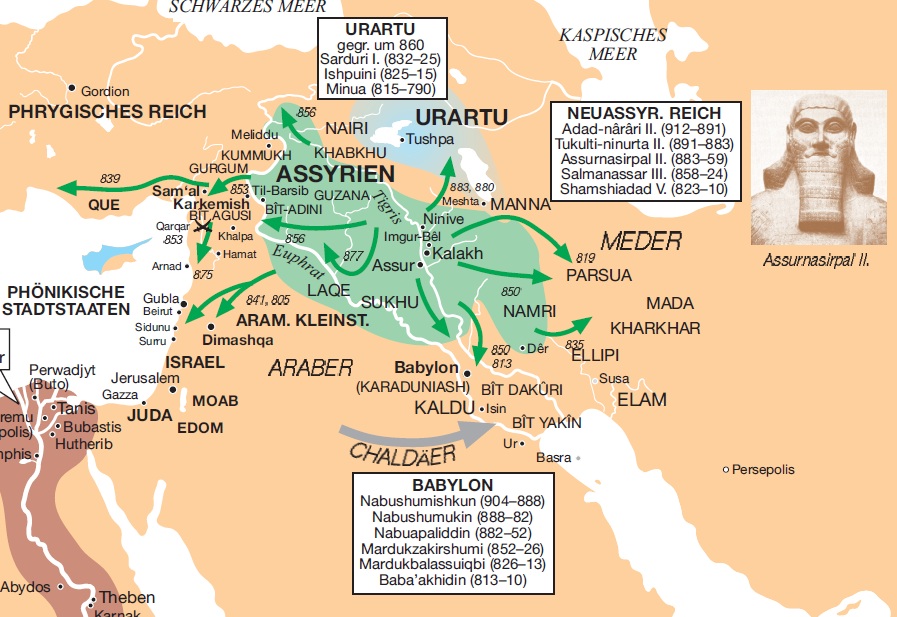 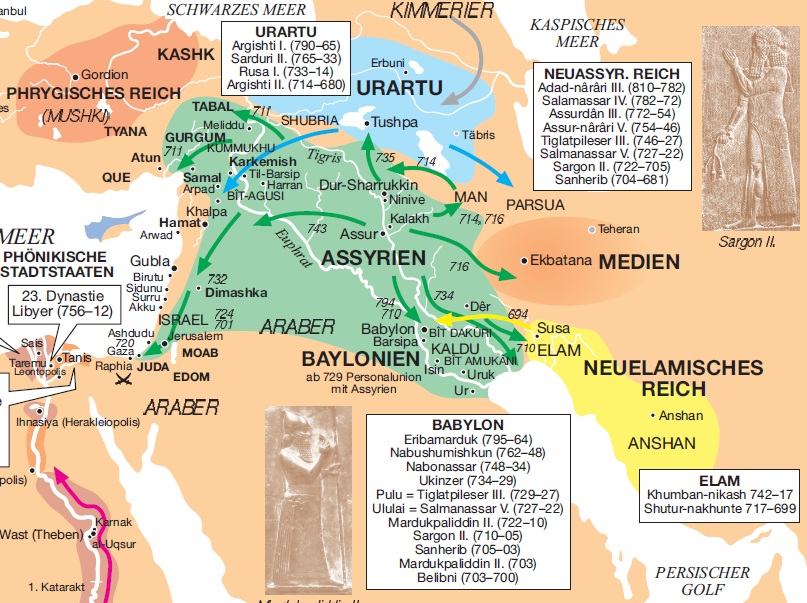 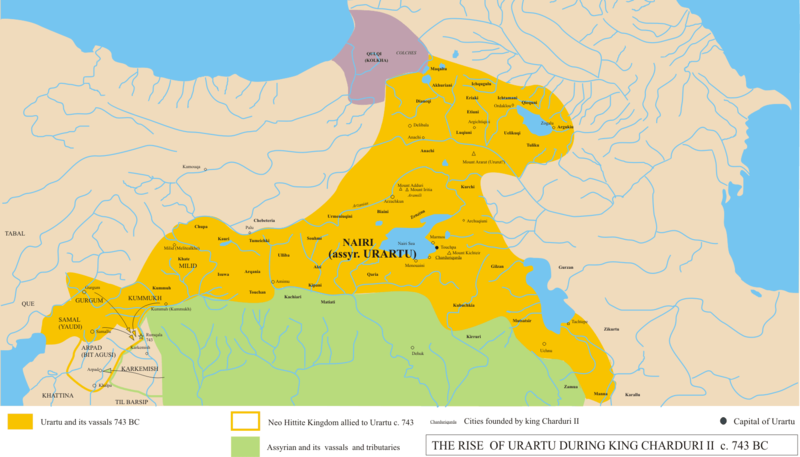 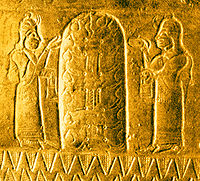 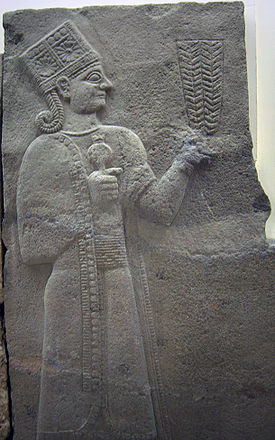 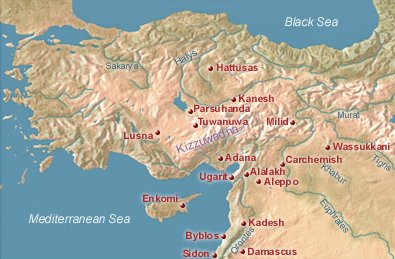 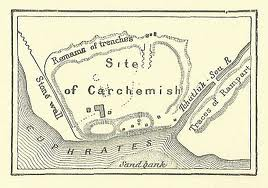 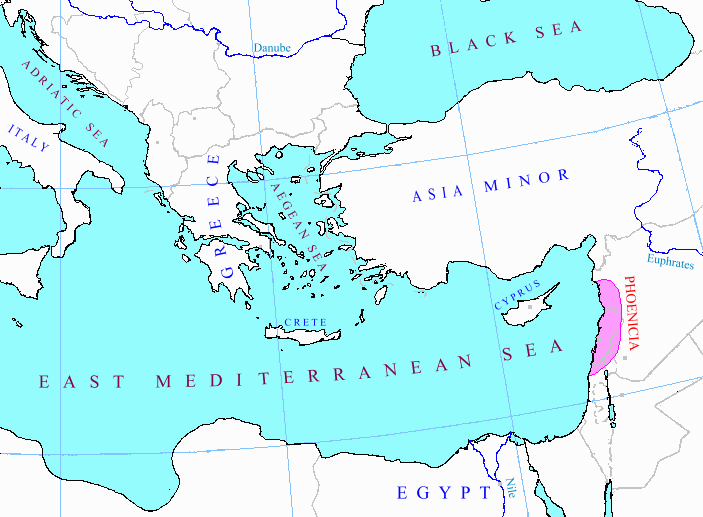 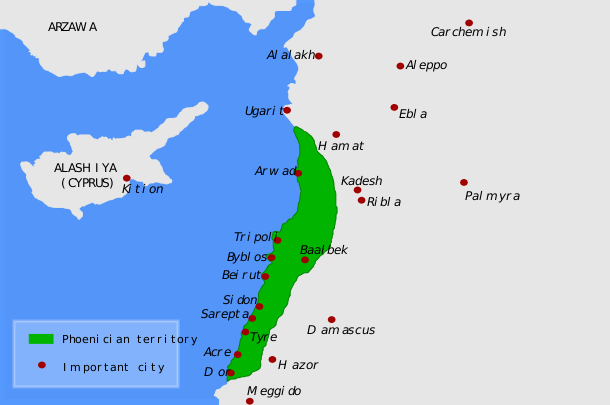 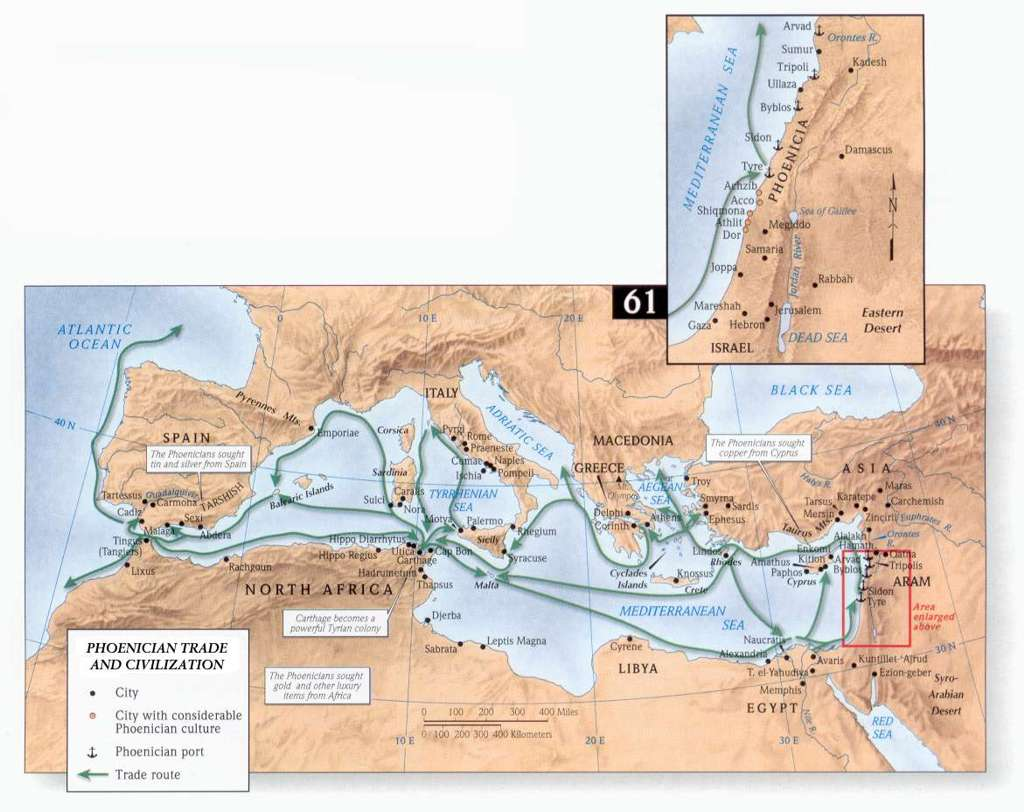 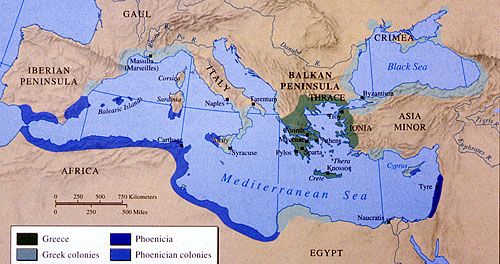 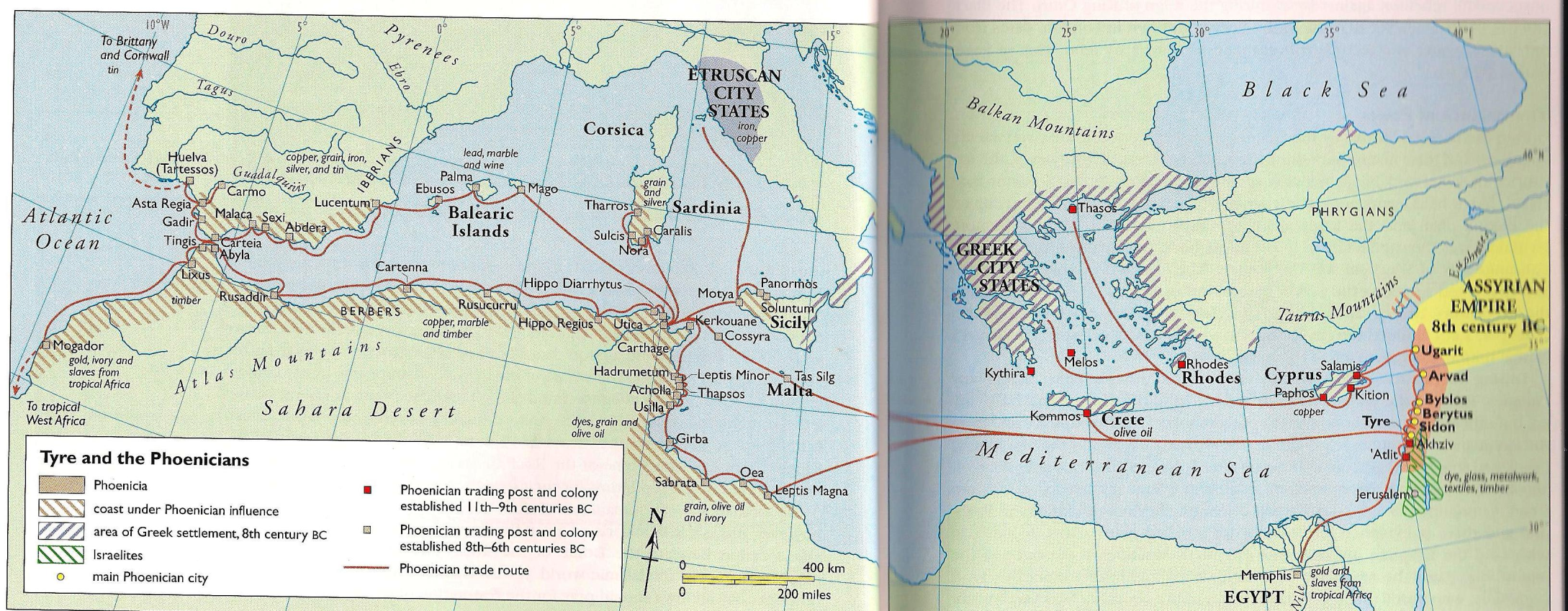 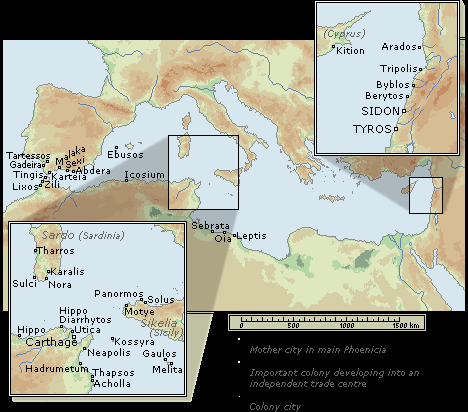